Minimization and Curve Fitting with SciPy
Thomas Schwarz, SJ
Why is this important
Mathematical optimization underlies many machine learning algorithms
Need to know how to do deal with exceptionally circumstances
Provides techniques for data exploration
Curve Fitting
Want to construct a curve (mathematical function) that best fits a series of data points
First, need to select a model: what type of curve?
Then, need to determine how we measure fit
Examples: 
y-values: 
orthogonal least squares
Curve Fitting
Example:  Fit a sine curve to meteorological data
Minimum daily temperatures in Melbourne
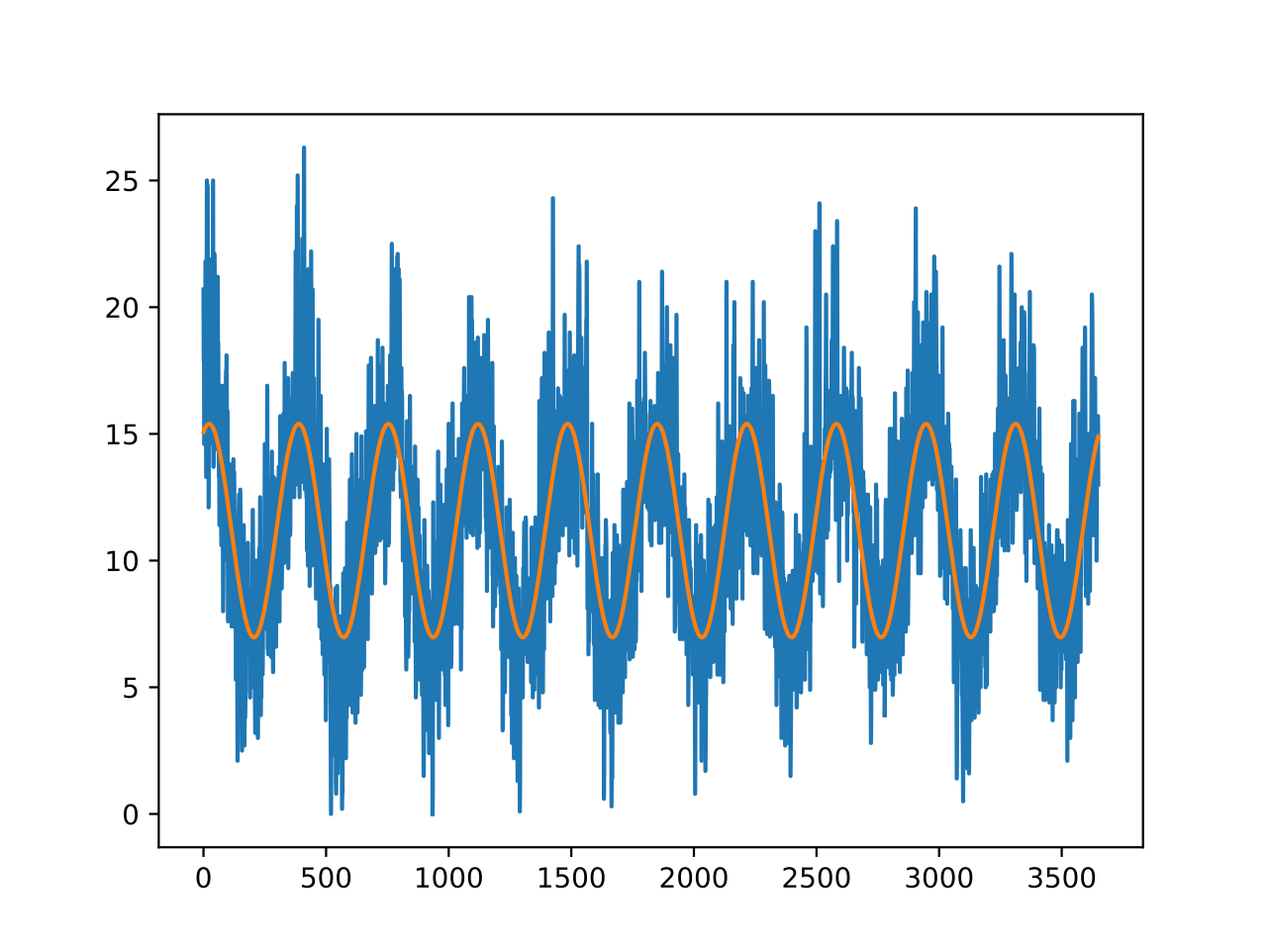 Curve Fitting
The data after removing the sine curve shows a seemingly random time series with just a little bit of seasonality
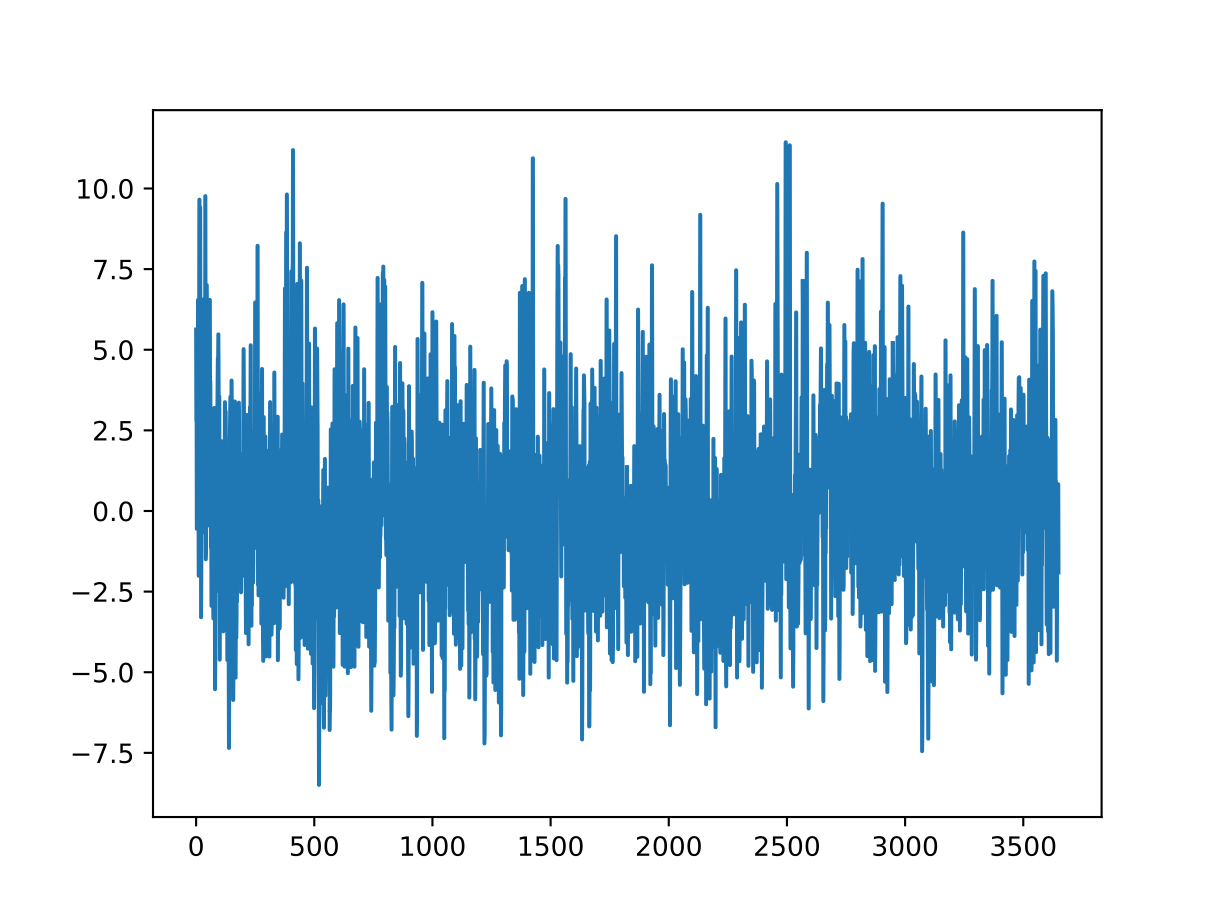 Curve Fitting
We can do better by including a cos (which is just a second sine)
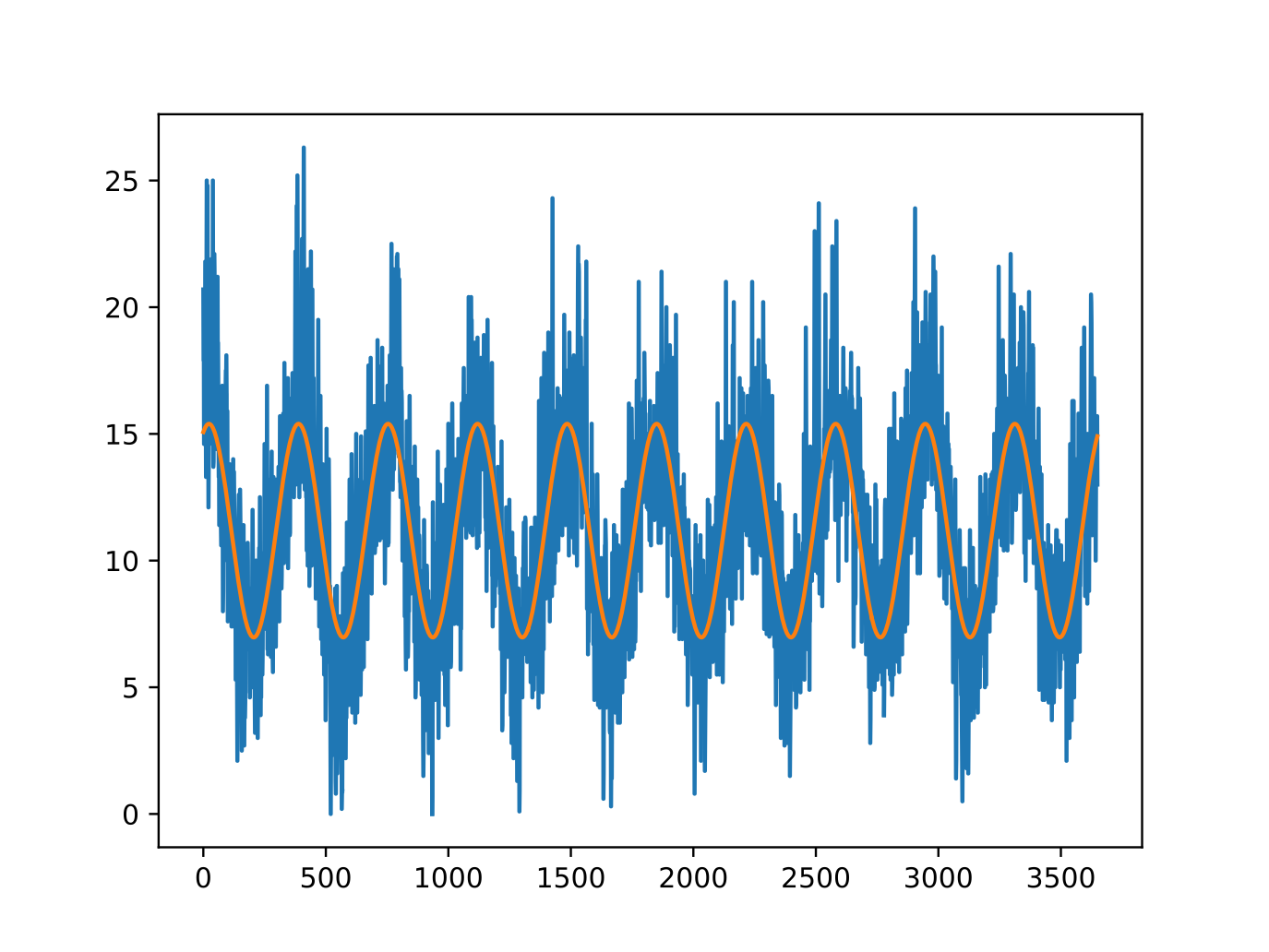 Curve Fitting
Residual:
Looks slightly better?
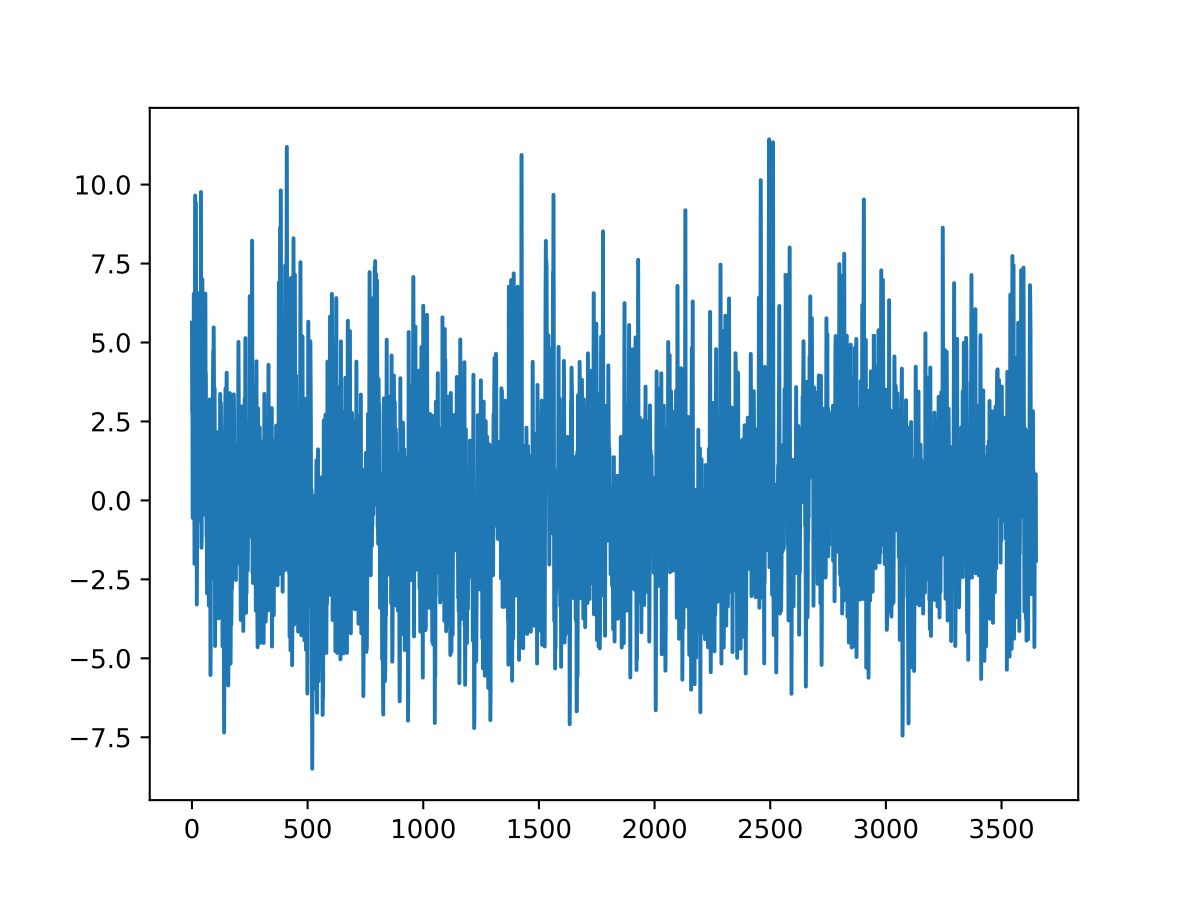 Curve Fitting
Find the parameters that minimize the squared difference between function and model 
This is a minimization problem
Too general a model:
Optimization can be very difficult and lengthy
Overfit: The result matches the test set, but not the future
Not general a model
Fit is not good, therefore no strong predictions either
Program
Need to learn about minimization
One dimensional methods: Minimization along a line
Gradient Descent Methods
Minimization for Sums of Squares
Curve-fitting
Minimization
Functions can be smooth and non-smooth
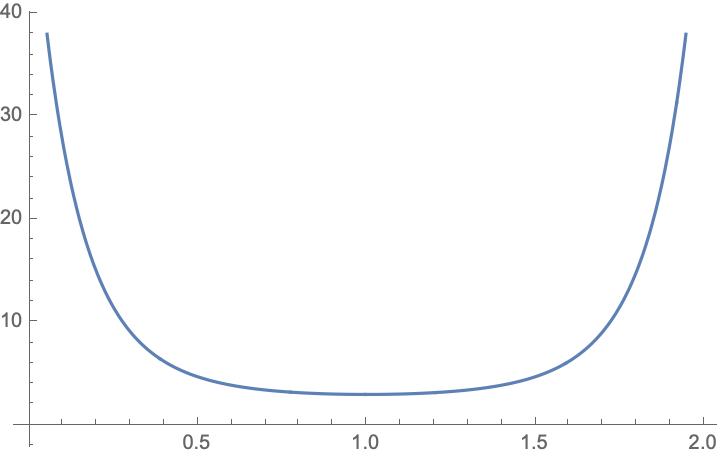 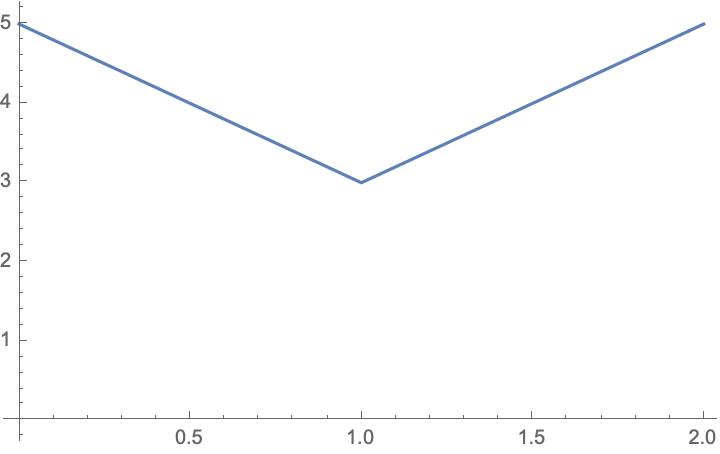 Minimization
Given a function 
Find a minimum

Potential problems:
Minimum might not exist
Minimum might be local
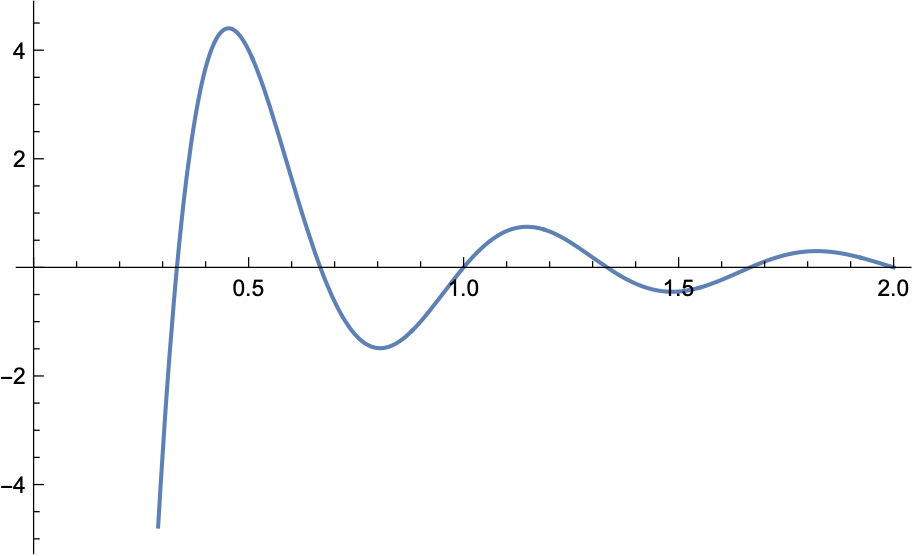 Minimization
Convex functions: For 
  
Tends to be easy
Relative minimum is unique
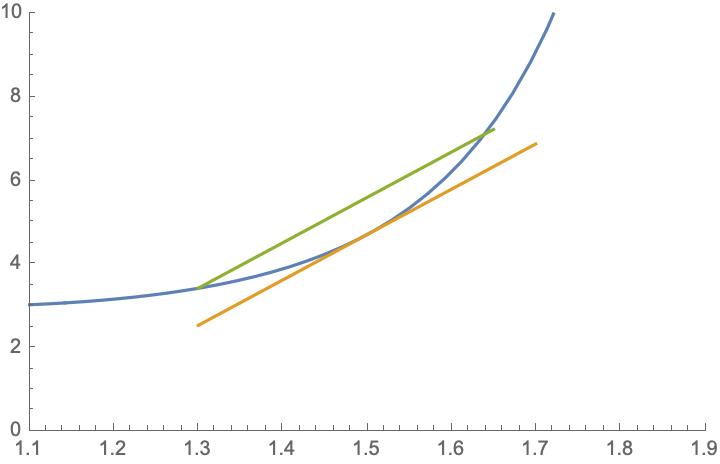 Scalar Minimization
Minimum implies derivatives vanish
Can use the derivatives to guide us to the minimum
Can be done by using bisection:
Find two points  such that  and  have different signs
Then there is a zero between 
Can evaluate function at 
Can be done using the secant method
Find two points  such that , but both values have the same sign
Use the slope in order to guess a zero
Brent's method combines both with quadratic interpolation
Scalar Minimization
Brent's method is the default for scipy:
Optimizing a curvy function
from scipy import optimize
import numpy as np
from matplotlib import pyplot as plt


def f2(x):
    return -np.exp(-(x-.9)**2+0.1*x+np.cos(10*x))
Scalar Minimization
Show:
def show(f):
    x = np.linspace(0,2,251)
    y = f(x)
    plt.plot(x,y)
    plt.show()
Scalar Minimization
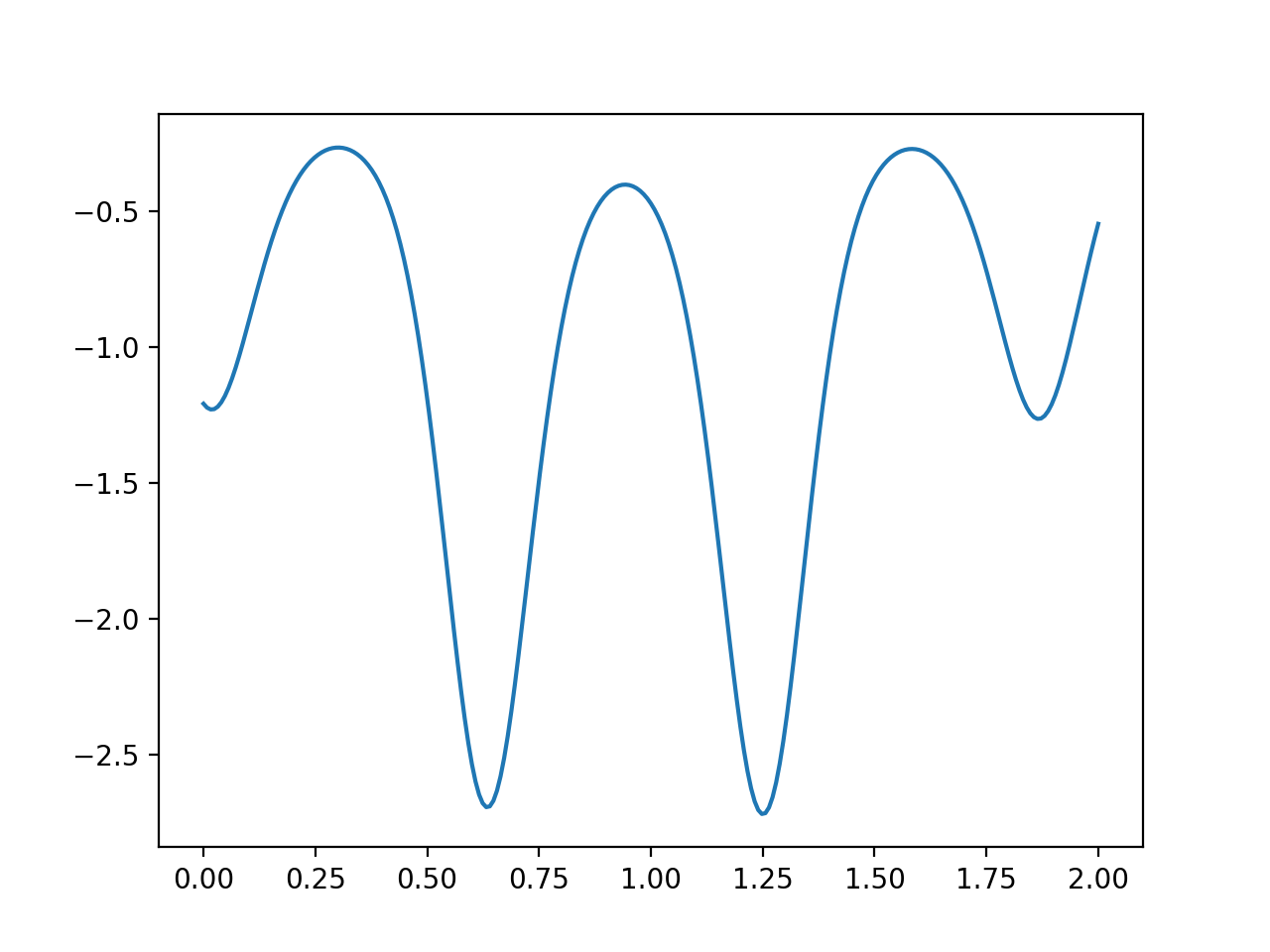 Scalar Minimization
Brent’s method is the default
from scipy import optimize

result = optimize.minimize_scalar(f2)
>>> result>>> result
     fun: -2.7191461357325406
 message: 'Solution found.'
    nfev: 12
  status: 0
 success: True
       x: 1.2506211193351628
Scalar Minimization
Bounded Brent method
result = optimize.minimize_scalar(f2, bounds=(0,2), method='bounded')
>>> result
     fun: -2.7191461357325406
 message: 'Solution found.'
    nfev: 12
  status: 0
 success: True
       x: 1.2506211193351628
Minimization
Smooth functions are (usually) easier than non-smooth functions
Exception: Linear systems with constraints —> Linear Programming
Minimization
Minimization is easier for convex functions
Take a line segment 
Values are higher on the end points
 Than on points in between
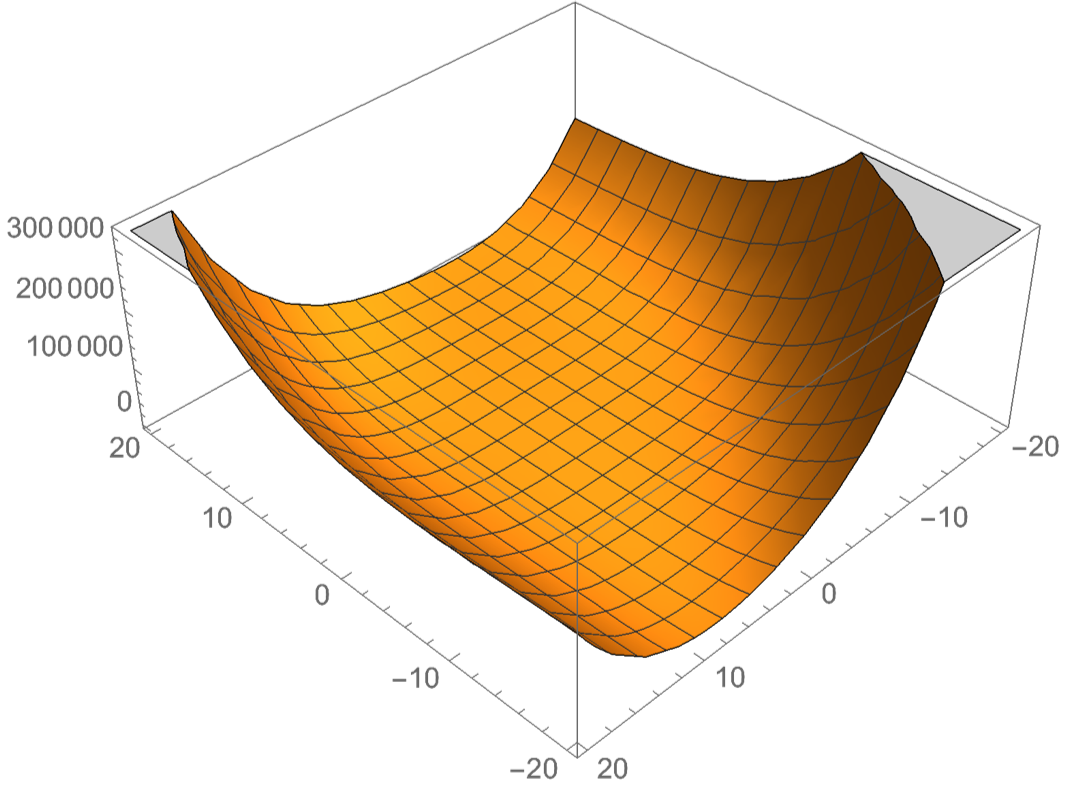 Minimization
Gradient  is always in the direction of greatest increase of a function
Minimization
Example: Rosenbrock Function

Gradient is 
Contour graph is
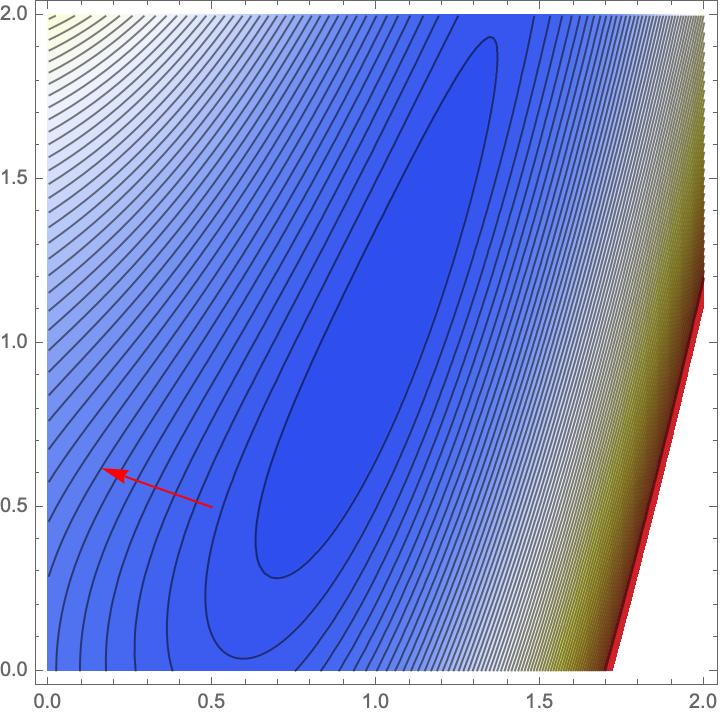 Minimization
Descent Methods:
  Choose a starting point 
  If  declare victory and return 
  Pick a search direction  s.t. 
  Choose a step size  s.t.  
  Set . Go to 2
Minimization
This algorithm leaves two things open:
Selecting the step length 
Selecting the search direction
Minimization
Finding minimum along line:
Finding minimum of function 
Use derivative is usually dangerous:
Often function too flat
Better bracketing
Minimization
Can use bracketing
Three points A < C < B such that 
Thus, minimum guaranteed to exist
Now find another point D between A and C or C and B
Get a new bracket
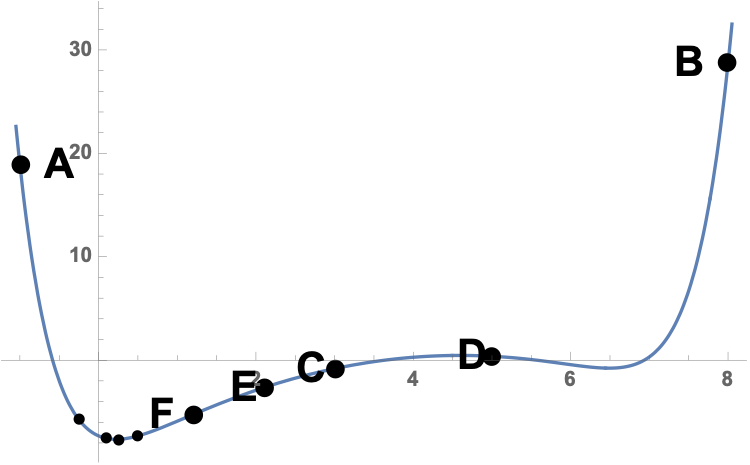 Minimization
One possibility: golden ratio: 
Other possibility: parabolic approximation
Or a combination of both
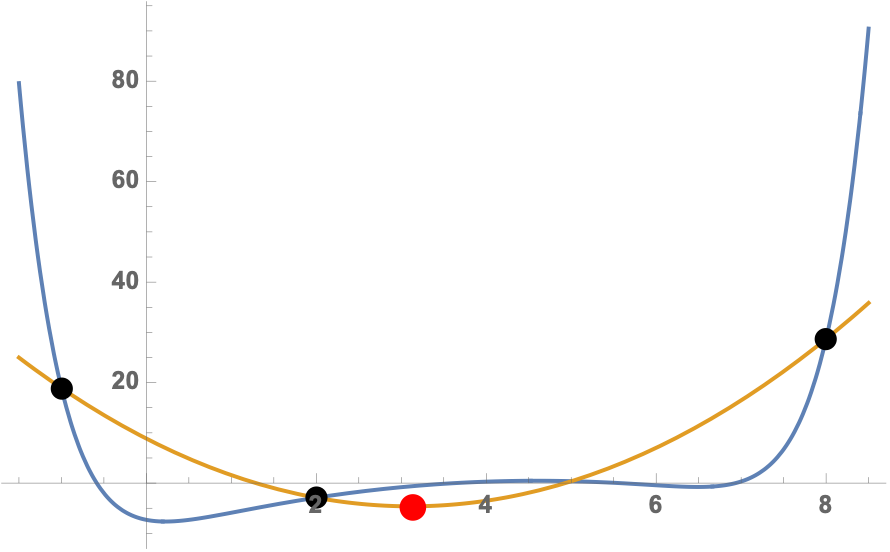 Minimization
Determining direction:
Can use coordinates
Minimization
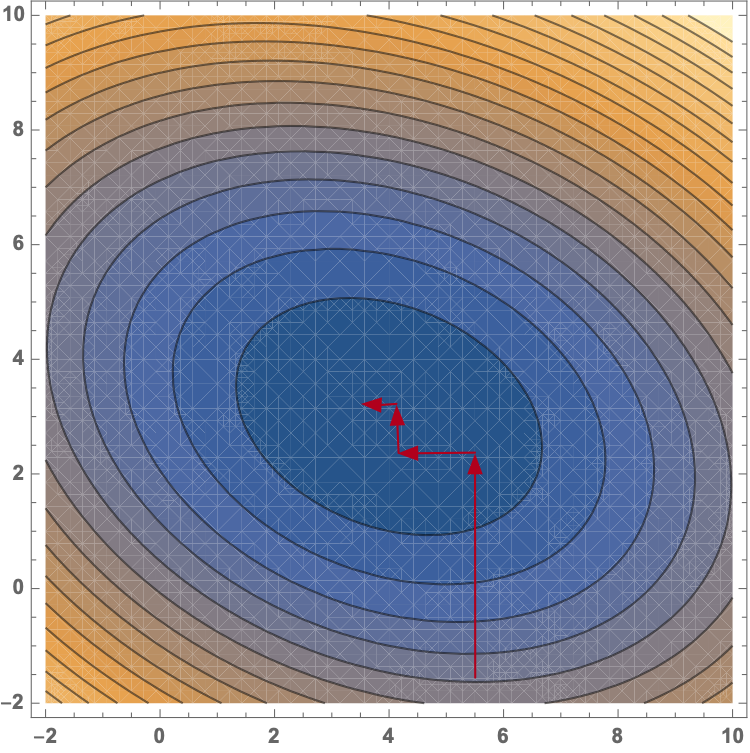 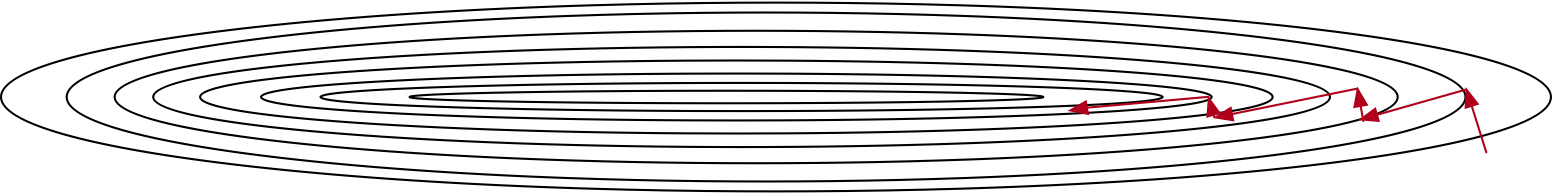 Minimization
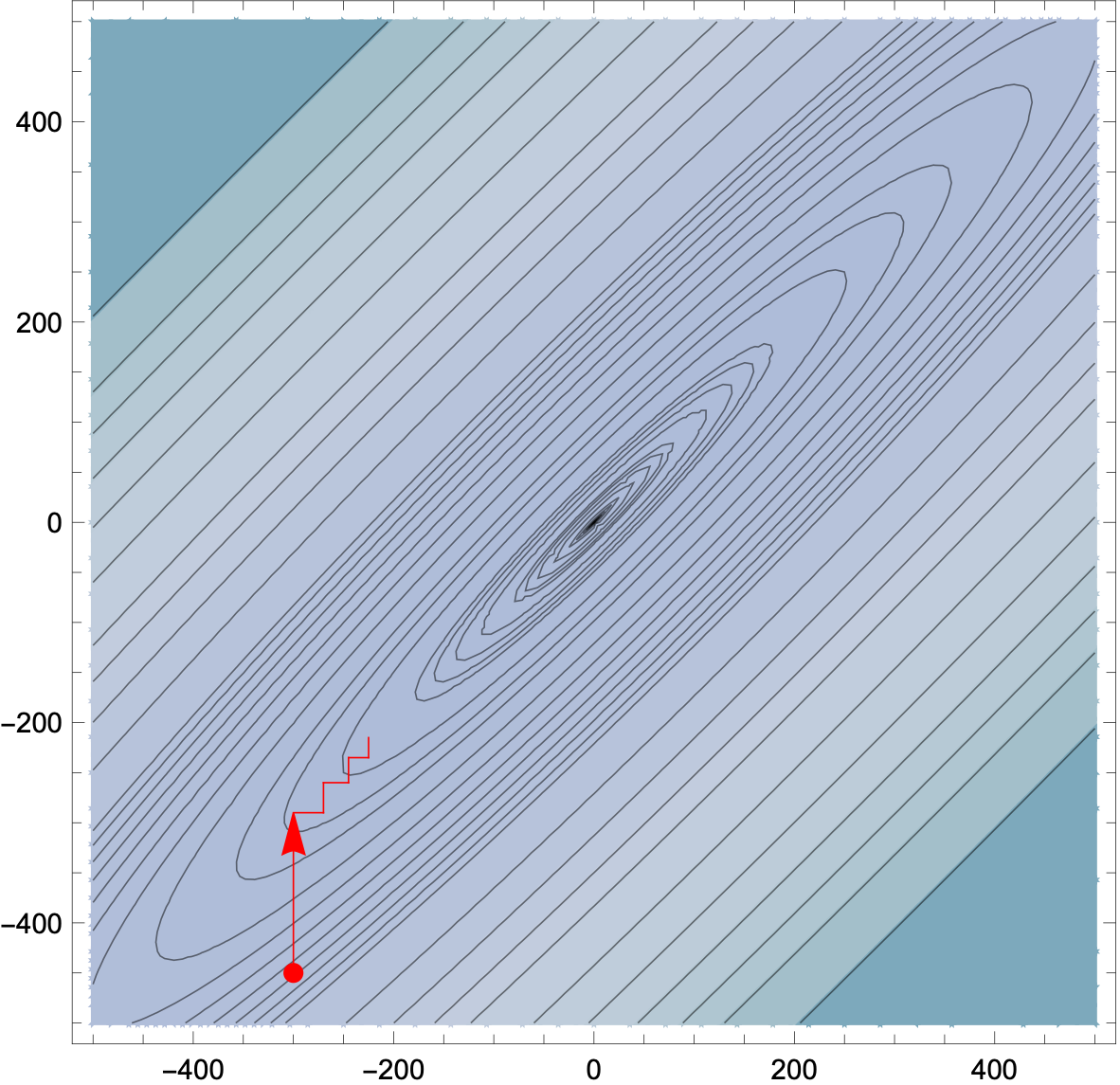 Using coordinates
Make little progress per iteration
Minimization
Better use orthogonal directions:
otherwise we partially undo the previous steps
Possibilities
Canonical Directions
Steepest Descent (Cauchy)
badly affected by round-off errors and subject to zigzagging
Powell: Change set of directions every so often
Minimization
Selecting the step length
Finding the best step length is laborious
Often do better by guessing
Many machine learning algorithms use a steadily declining 
Trying out several guesses
Minimization
Newton Methods:
Repeatedly replace condition by a sequence of linear problems
Newton-Raphson:
apply exact Newton steps
possibly does not converge
works best for convex functions
Use linear-search descent, then switch to Newton
Minimization
Numerical minimization of a cost function of the parameters
Various minimization methods
Line methods
Minimize along a particular line
Minimization
Instead of line searches: Trust Region Methods
Idea: for each iteration: replace  with a quadratic model function 
Quadratic model function approximates  in the "trust region"
And quadratic model functions are easy to minimize!
The proposed solution can or cannot have a smaller value for 
Many different ways of defining the model
Minimization with SciPy
Can use a number of method for finding a local minimum
Some need the Jacobian and some need in addition the Hessian
Can be calculated numerically but results are better with exact functions
Jacobian 
Hessian
Minimization with SciPy
Use scipy.optimize.minimize
Needs a function that is a one-dimensional np.array 
Specify a starting point, options, and method
Minimization with SciPy
Importing the optimizer:
import numpy as np
from scipy.optimize import minimize
Minimization with SciPy
Defining a function to be minimized
Needs to be in "standard form", i.e. numpy array of one dimension
def func(x):
    return np.sin(x[0]*x[1])+(x[0]+x[1]-1)**2+(x[0]-x[1]+1)**4
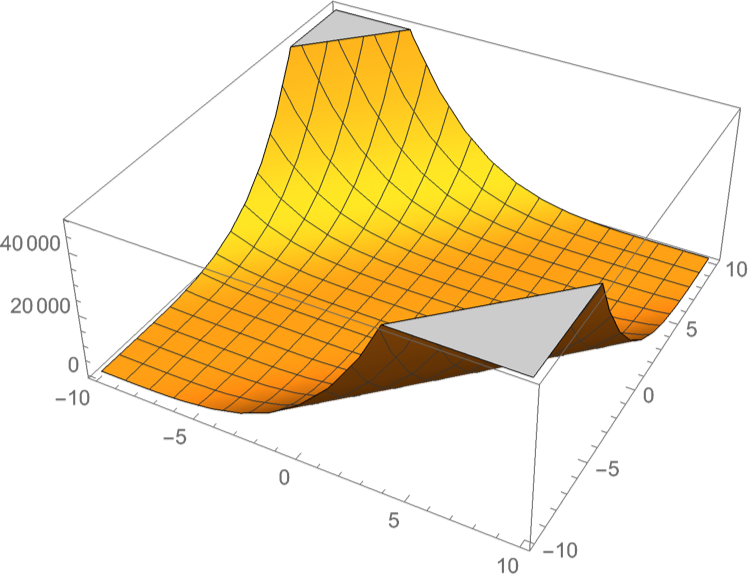 Minimization with SciPy
Sometimes need to give Jacobian
def jacob(x):
   return np.array( 
     (4*(1+x[0]-x[1])**3 + 
      2*(x[0]+x[1]-1)+
      x[1]*np.cos(x[0]*x[1]),
      -4*(1+x[0]-x[1])**3 + 
      2*(x[0]+x[1]-1)+
      x[0]*np.cos(x[0]*x[1])) )
Minimization with SciPy
We pick (5,5) as the starting point
res = minimize(func,
               [5,5],
               method = 'nelder-mead',
               options = {'xatol': 1e-9, 'disp':True}
               )

print(res.x)
Minimization with SciPy
Success: (but with lots of function evaluations)
Optimization terminated successfully.
         Current function value: -0.295490
         Iterations: 84
         Function evaluations: 164
[-0.37249737  1.18821832]
Minimization with SciPy
res = minimize(func,
               [5,5],
               method = 'Newton-CG',
               jac = jacob,
               options = {'disp':True}
               )
print(res.x)
Minimization with SciPy
Optimization terminated successfully.
         Current function value: -0.295490
         Iterations: 10
         Function evaluations: 12
         Gradient evaluations: 47
         Hessian evaluations: 0
[-0.37249737  1.18821832]
Minimization with SciPy
res = minimize(func,
               [5,5],
               method = 'Powell',
               options = {'disp':True}
               )
print(res.x)
Minimization with SciPy
Optimization terminated successfully.
         Current function value: -0.295490
         Iterations: 5
         Function evaluations: 139
[-0.37249969  1.18821518]
Minimization with SciPy
res = minimize(func,
               [5,5],
               method = 'BFGS',
               options = {'disp':True}
               )
print(res.x)
Minimization with SciPy
Optimization terminated successfully.
         Current function value: -0.295490
         Iterations: 15
         Function evaluations: 84
         Gradient evaluations: 21
[-0.37249848  1.18821848]
Least Square Optimization
For curve fitting, we want to optimize polynomials of degree 2 in several variables
Allows using special methods
Least Square Optimization
Want to minimize a sum of squares

                         
(Factor of 1/2 to make derivatives look nicer)
Least Square Optimization
With this special form, we can calculate the Jacobian of  more easily
Least Square Optimization
Then
Least Square Optimization
Now we assume that  is linear
Then  is a constant

Taylor expansion is

Taking derivatives gives

at a minimum
Least Square Optimization
This means we can solve for the minimum since then
and so we could solve
Least Square Optimization
However, calculating the inverse is
computationally expensive
numerically unstable
Least Square Optimization
Can use 
Cholesky factorization 
QR factorisation
Singular value decomposition of 

which are all implemented in np.linalg
Curve Fitting
Number of numerical methods for minimization problems
Curve fitting:
Given a number of points, find a smooth curve going through it
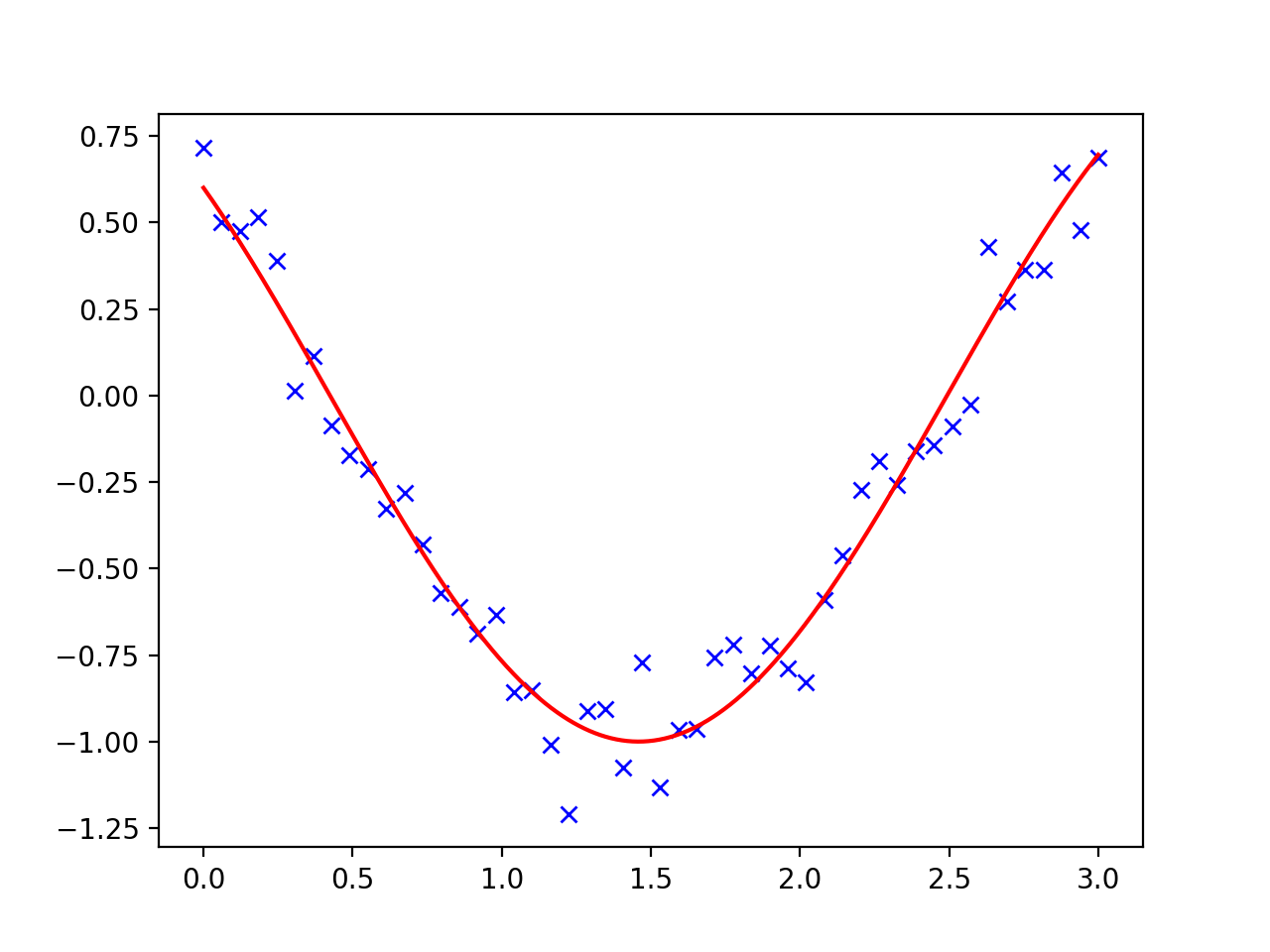 Curve Fitting
Use a cosine as the test function
def f(t, omega, phi):
    return np.cos(omega * t + phi)
Fitting with scipy
Create sample data
x = np.linspace(0, 3, 50)
y = f(x, 1.5, 1) + .1*np.random.normal(size=50)
Fitting with scipy
Now fit using scipy.optimize
params, params_cov = optimize.curve_fit(f, x, y)
print(params)
Fitting with scipy
Can almost recover parameters
y = f(x, 1.5, 1) + .1*np.random.normal(size=50)
[1.51854577 0.92665541]
Fitting with scipy
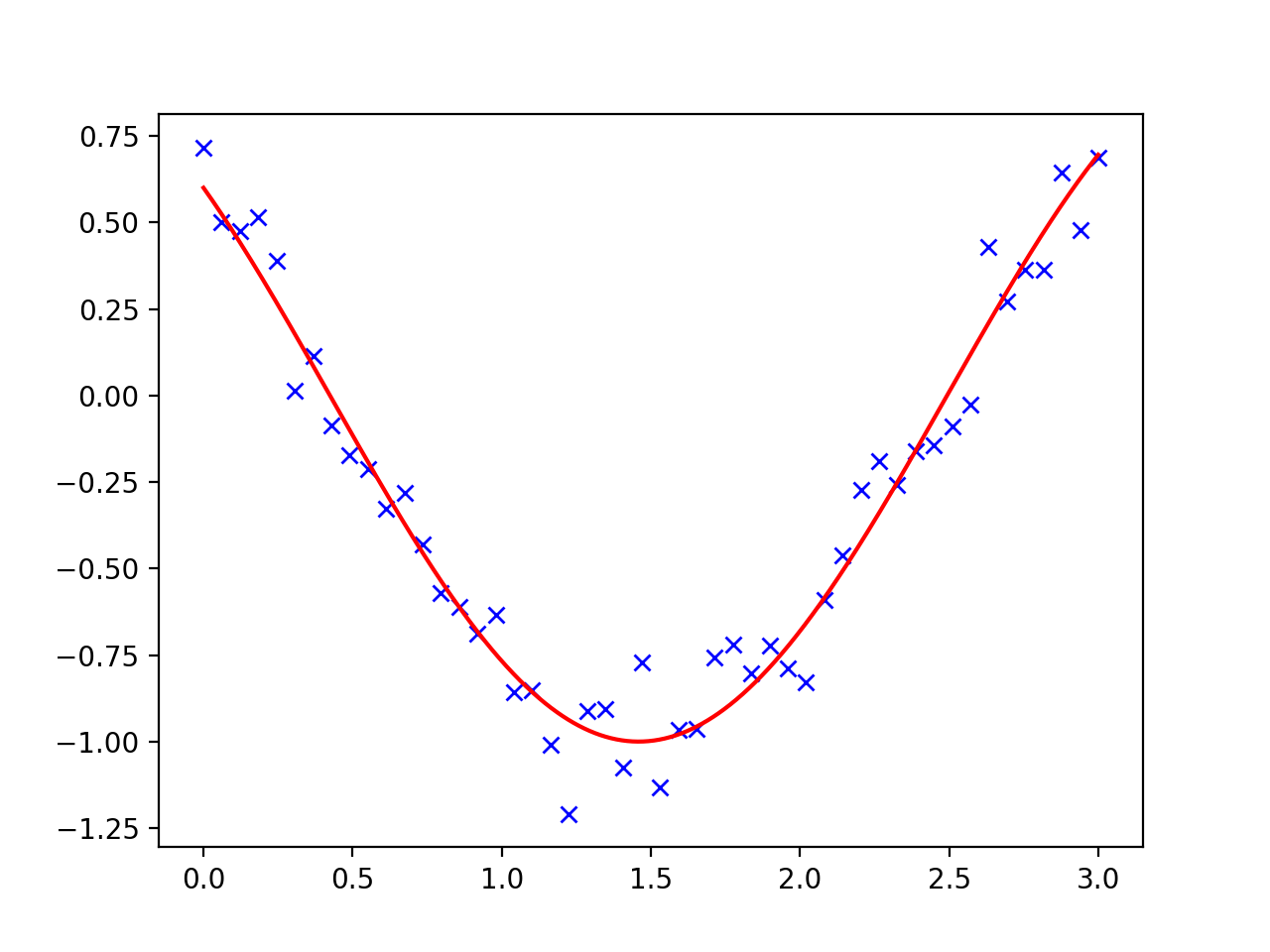 Fitting with scipy
Could also fit with a quadratic
def g(t, a, b, c):
    return a*t**2+b*t+c

params, params_cov = optimize.curve_fit(g, x, y)
Fitting with scipy
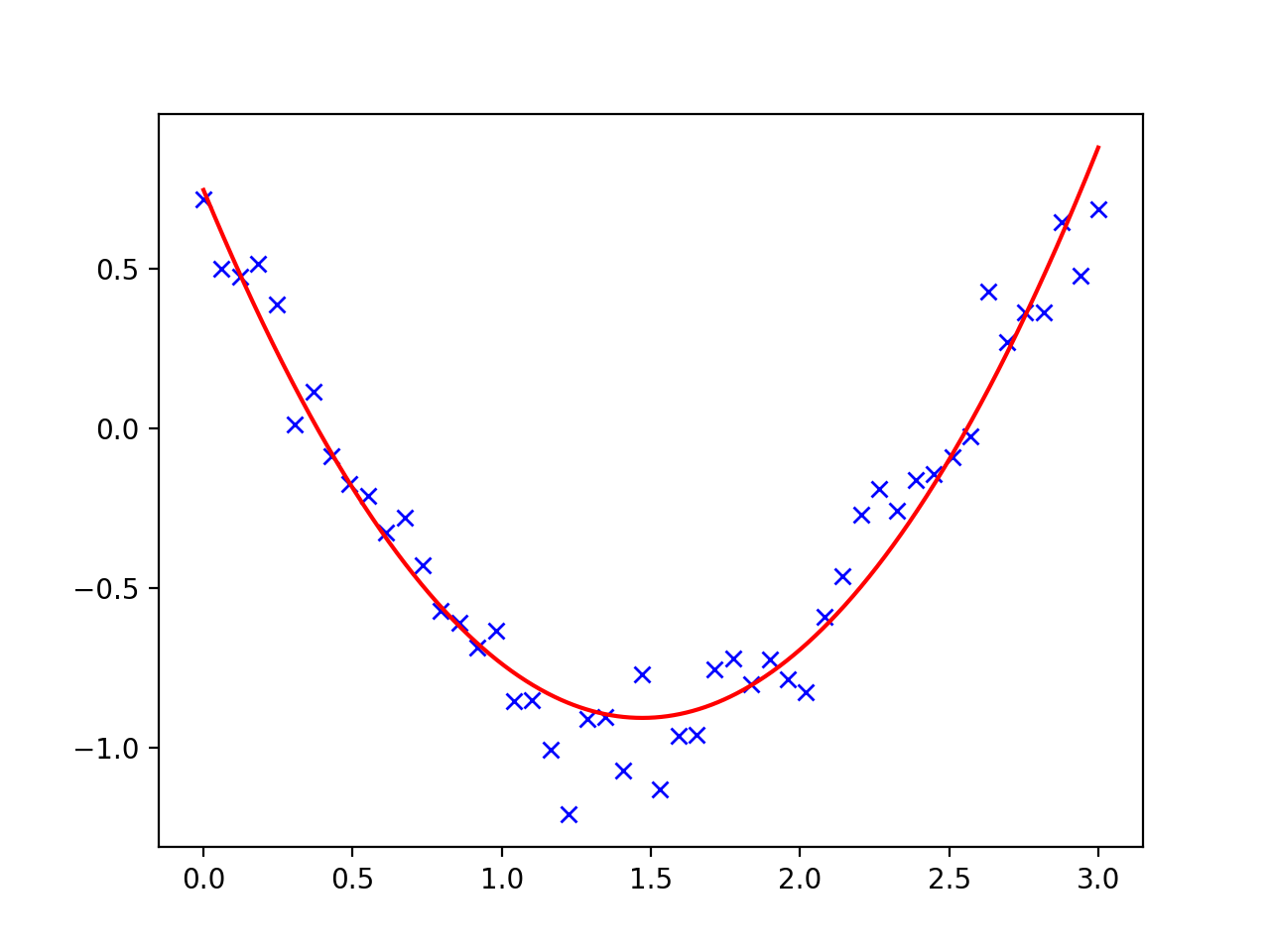 Fitting with scipy
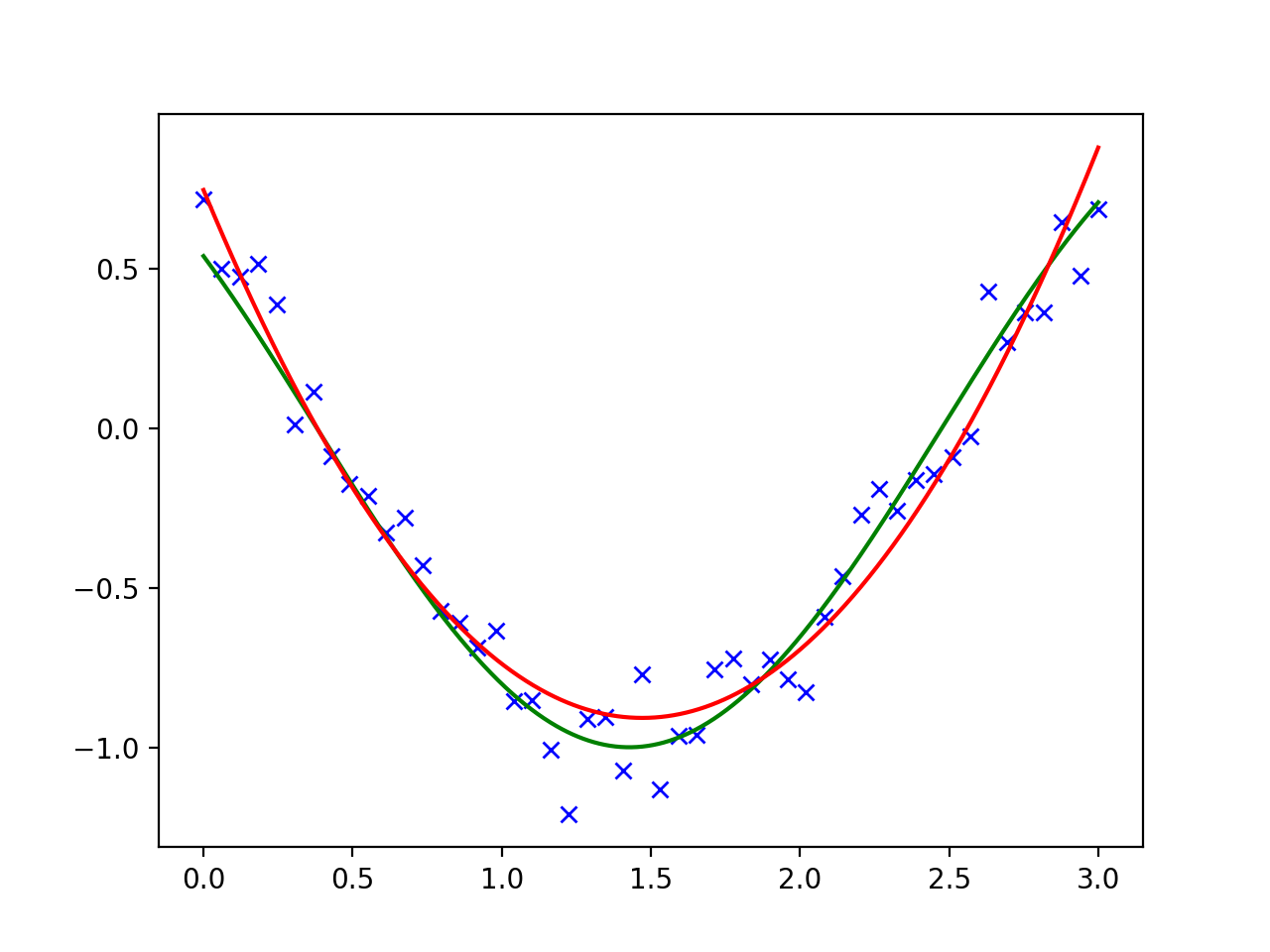 Fitting with scipy
Could also try a higher level polynomial
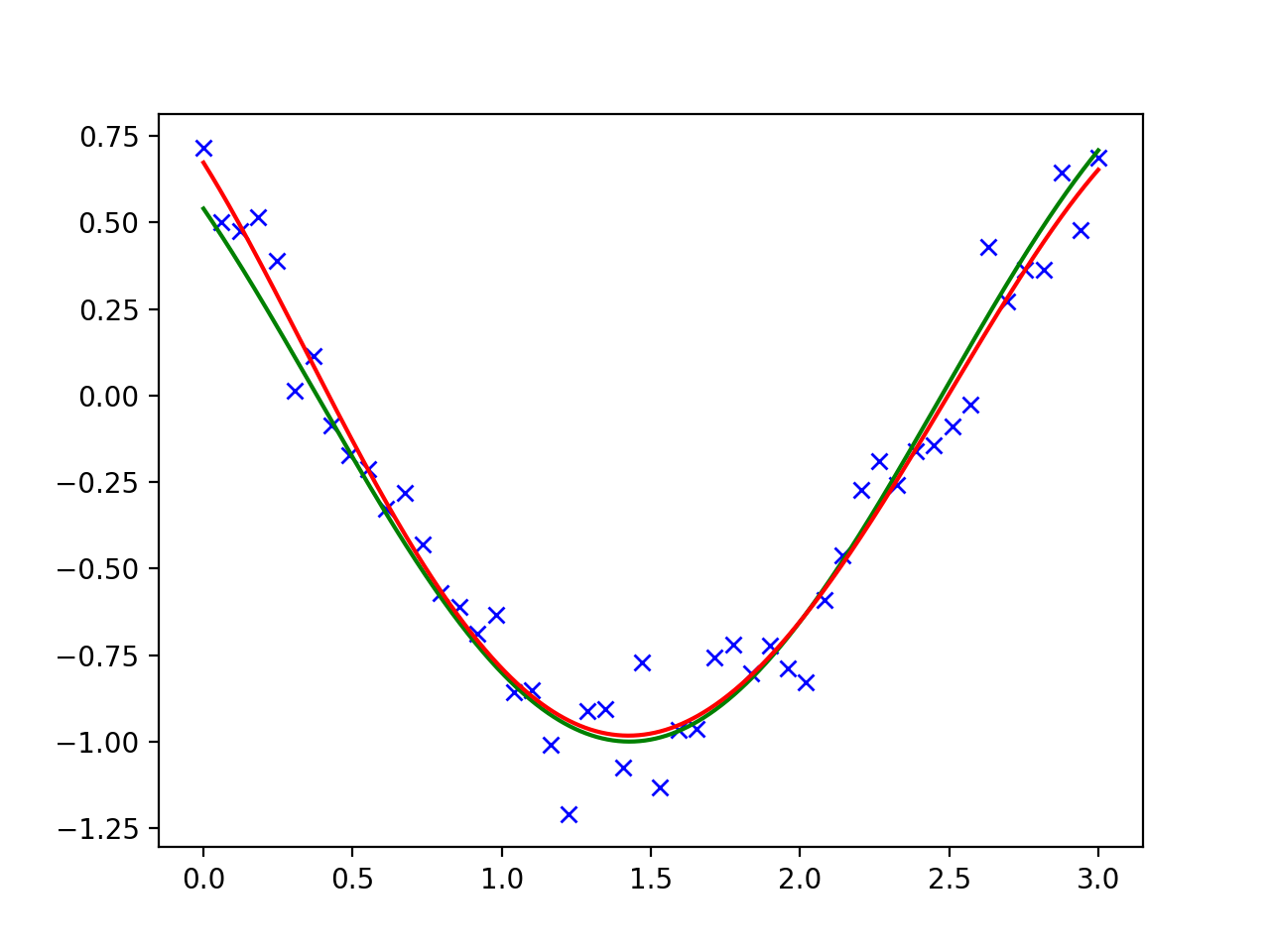 Fitting with scipy
And if we try with a polynomial with as many degrees as there are points, we would get perfect fit
And absolutely no insights!
Example
Macro-economic data from Longley
Can download from jbrownlee's github site
GNP.deflator: GNP implicit price deflator (1954=100)
GNP: Gross National Product.
Unemployed: number of unemployed.
Armed.Forces: number of people in the armed forces.
Population: ‘noninstitutionalized’ population ≥ 14 years of age.
Year: the year (time). 
Employed: number of people employed.
Example
import scipy.optimize as opt
import numpy as np
import pandas as pd
import matplotlib.pyplot as plt

url = 'https://raw.githubusercontent.com/jbrownlee/Datasets/master/longley.csv'
dataframe = pd.read_csv(url, header = None)
data = dataframe.values
Example
Employment dependent on population
x, y = data[:,4], data[ :,-1]
plt.scatter(x,y)
plt.show()
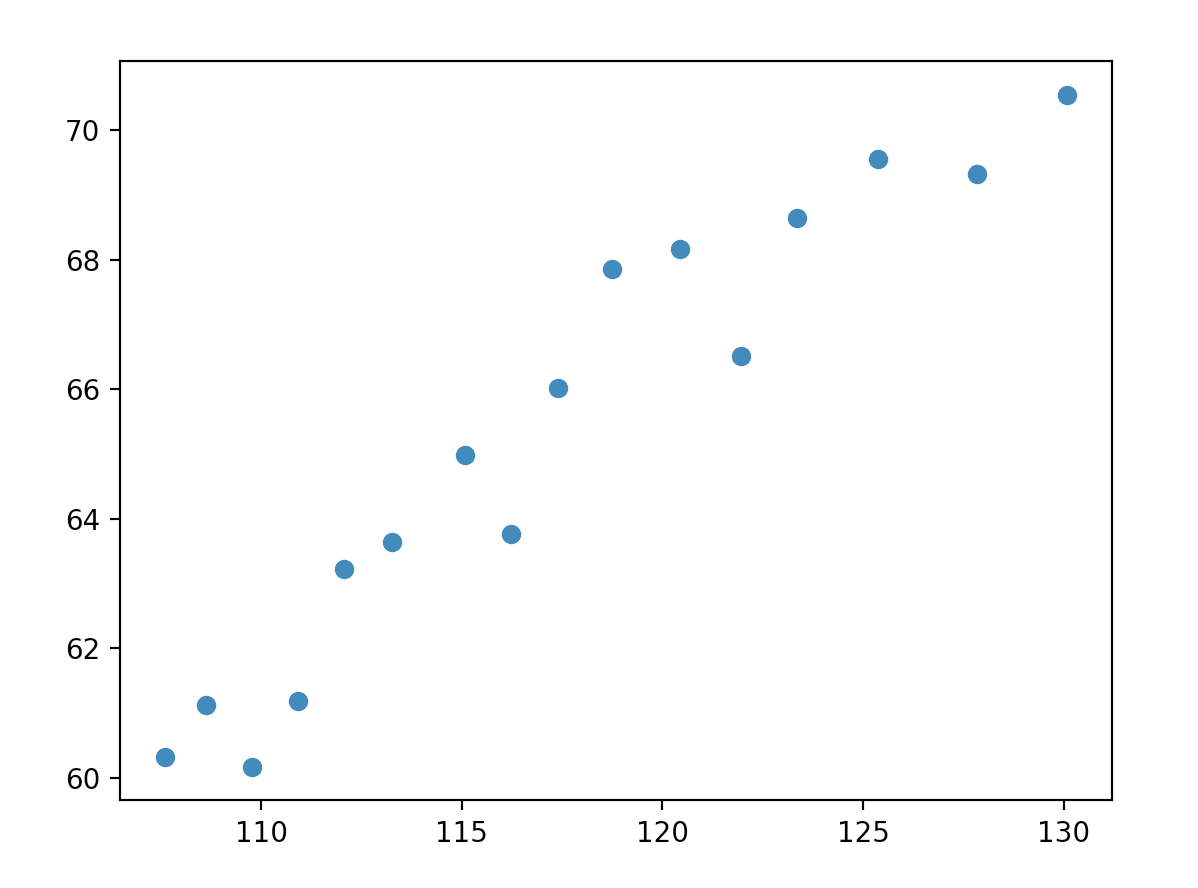 Example
Define a model function
What is the proposed dependence:
Linear Regression:
def model(x, alpha, beta):
    return alpha*x+beta
Example
Now we can use curve-fitting
scipy.optimize.curve_fit(model, xvals, yvals) returns
popt: optimal parameters
pcov: covariance matrix
Example
popt, pcov = opt.curve_fit(model, x, y)
print(popt)

a, b = popt

plt.scatter(x,y)
xrange = np.linspace(np.min(x), np.max(x), 3)
plt.plot(xrange, model(xrange, a, b))
plt.show()
[0.48487809 8.38067476]
Example
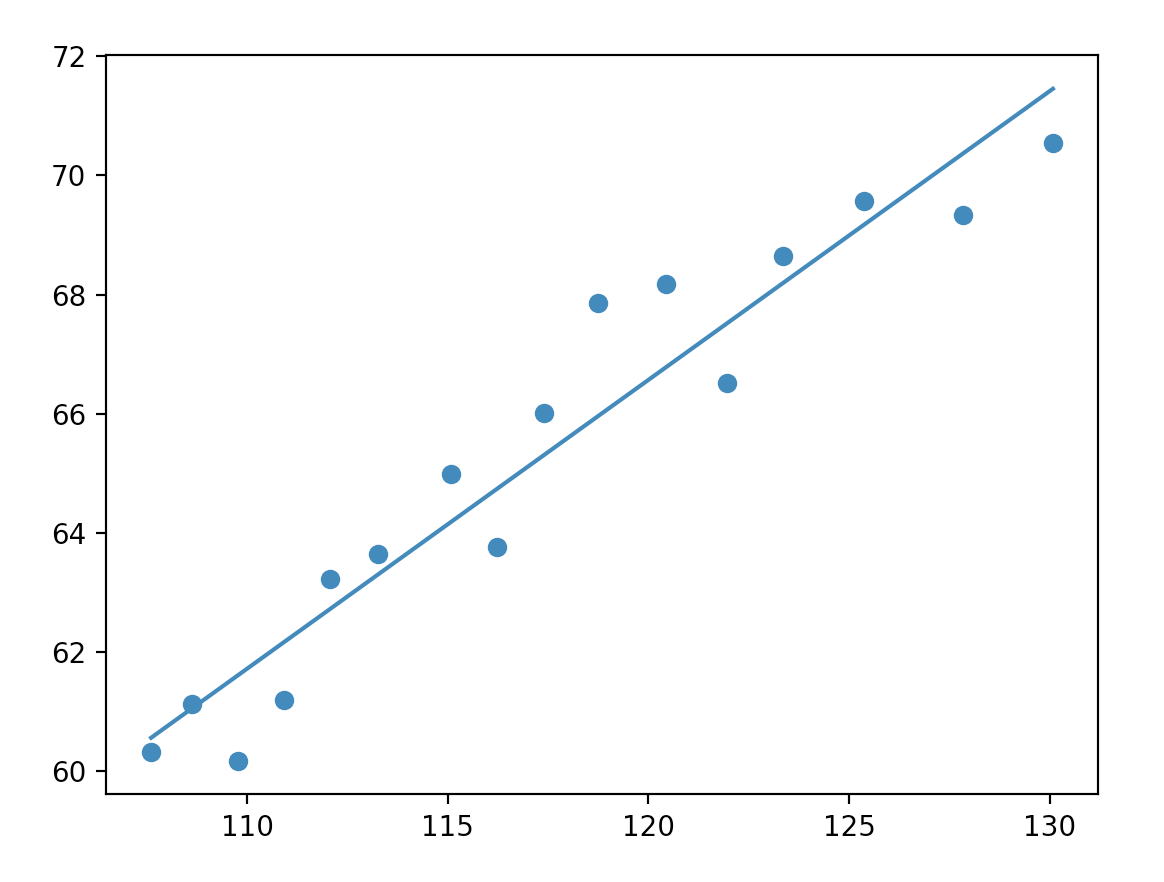 Example
Change the model by adding a quadratic component
def model(x, alpha, beta, gamma):
    return alpha*x**2+beta*x+gamma

popt, pcov = opt.curve_fit(model, x, y)
print(popt)
a, b, c = popt

plt.scatter(x,y)
xrange = np.linspace(np.min(x), np.max(x), 101)
plt.plot(xrange, model(xrange, a, b, c))
plt.show()
Example
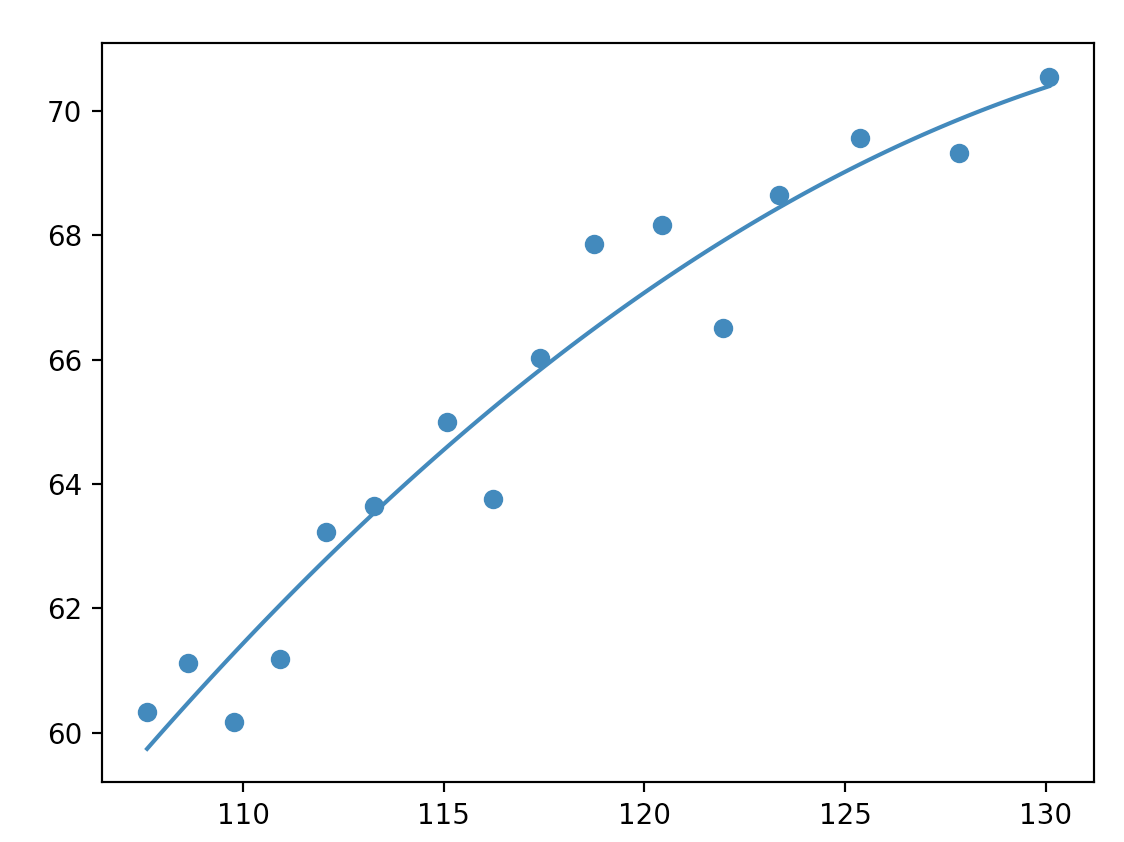 Optimization
Global optimizers:
Grid search: Start out at a large number of starting positions
Try out several methods
If possible, calculate the gradient and the Hessian yourself
Can use scipy.optimize.check_grad( ) to see whether you calculated correctly
Curve Fitting
Need to have a good model:
Avoids under- and over-fitting
Find a way to measure success
E.g. time series: You want to remove trends and have white noise left over
Constraints
Often need to optimize under constraints
Easiest constraints are for box bounds:
Variables need to be within a certain range
Constraints
Function:
def f(x):
    return np.sqrt((x[0]-3)**2 + (x[1]-2)**2)
Constraints
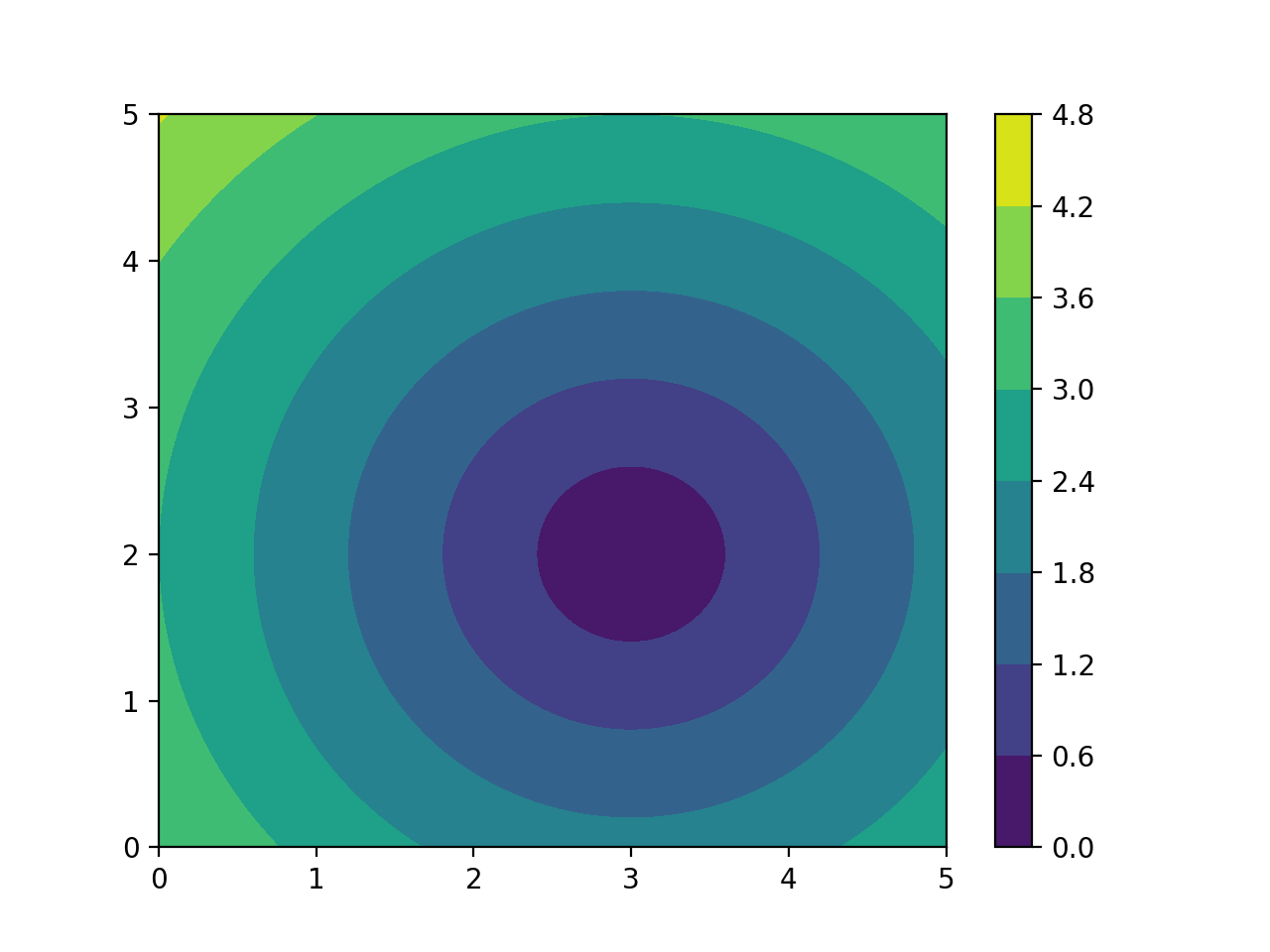 Constraints
Optimization:
result = optimize.minimize(f, np.array([0, 0]), bounds=((-1.5, 1.5), (-1.5, 1.5)))
Constraints
Result:
>>> result
      fun: 1.5811388300841898
 hess_inv: <2x2 LbfgsInvHessProduct with dtype=float64>
      jac: array([-0.94868331, -0.31622778])
  message: b'CONVERGENCE: NORM_OF_PROJECTED_GRADIENT_<=_PGTOL'
     nfev: 9
      nit: 2
   status: 0
  success: True
        x: array([1.5, 1.5])
Constraints
We can use minimize with a tuple of constraints
Assume we want to optimize a sum of Gaussian functions



By looking at the function, we know that the optimum of -3 is reached at x[0]=1, x[1]=0.3, x[2]=2.1
def f(x):
    return -(np.exp(-(x[0]+1)**2/(2.1**2))+
             np.exp(-(x[1]-0.3)**2/(0.8**2))+
             np.exp(-(x[2]-2.1)**2/(1.7**2)))
Constraints
result = opt.minimize(f,
                      x0=np.array([0,0,0]),
                      method='SLSQP',
                      #constraints = my_constraints,
                      options={'maxiter':1000})

print(result)
Constraints
With result
fun: -2.9999996182639146
     jac: array([-8.09729099e-05, -2.40176916e-04,  7.11053610e-04])
 message: 'Optimization terminated successfully'
    nfev: 34
     nit: 8
    njev: 8
  status: 0
 success: True
       x: array([-1.00017856,  0.29992313,  2.10102744])
Constraints
SLSQP allows constraints
Define constraints as functions


Put them into a dictionary, and make a tuple of them

Read:
def constraint(x):
    return 1-(x[0]**2+2*x[1]**2+3*x[2]**2)
my_constraints = ({'type': 'ineq','fun': constraint})
Constraints
def constraint(x):
    return 1-(x[0]**2+2*x[1]**2+3*x[2]**2)

my_constraints = ({'type': 'ineq','fun': constraint})

result = opt.minimize(f,
                      x0=np.array([0,0,0]),
                      method='SLSQP',
                      constraints = my_constraints,
                      options={'maxiter':1000})

print(result)
Constraints
Result:
fun: -2.3352953005679837
     jac: array([ 0.19044936, -0.16718537, -0.44114104])
 message: 'Optimization terminated successfully'
    nfev: 33
     nit: 8
    njev: 8
  status: 0
 success: True
       x: array([-0.56132919,  0.2462587 ,  0.43344502])
HELP!!!!
Get Scipy Lecture notes (for free)
www.scipy-lectures.org